立入り禁止
DO NOT ENTER
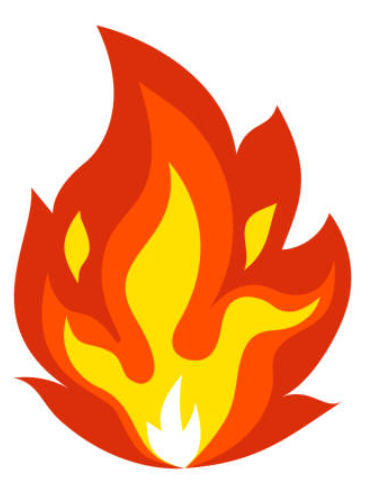 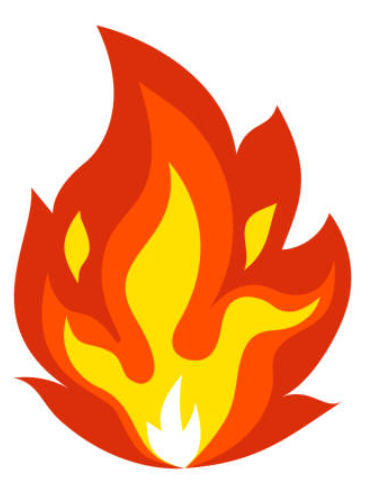 火気厳禁
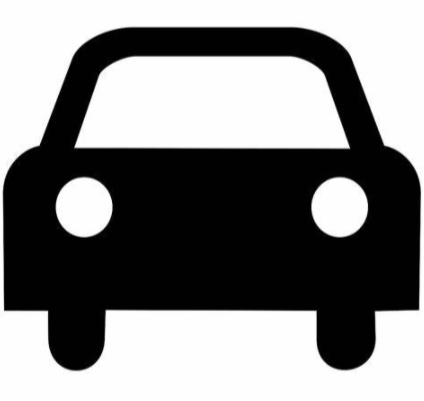 駐車禁止
NO PARKING
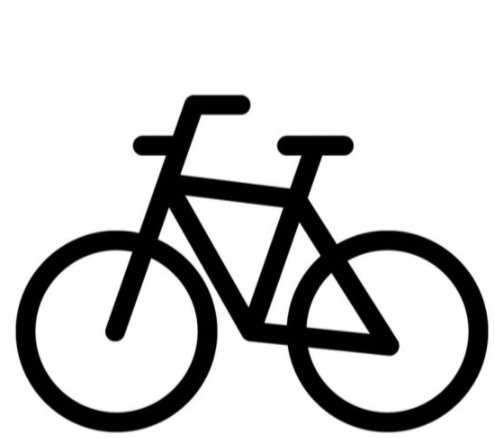 駐輪禁止
NO PARKING
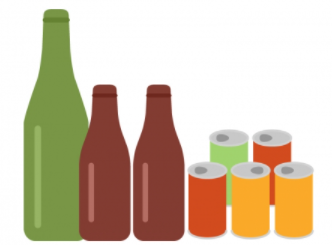 ポイ捨て禁止
徐行
徐行
徐行
飛び出し注意
！
止まれ
STOP
清掃中
ご協力お願い致します
非常口
EXIT
関係者以外
立入禁止
P
P
駐車禁止
DANGER
危険
工事中
ご迷惑をおかけしております。
進入禁止
DO NOT ENTER
進入禁止
車両進入禁止
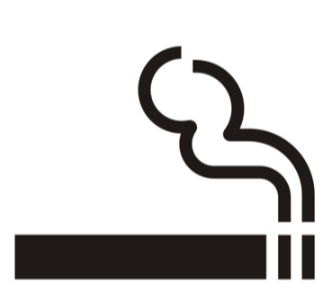 禁煙
NO SMOKING
喫煙所
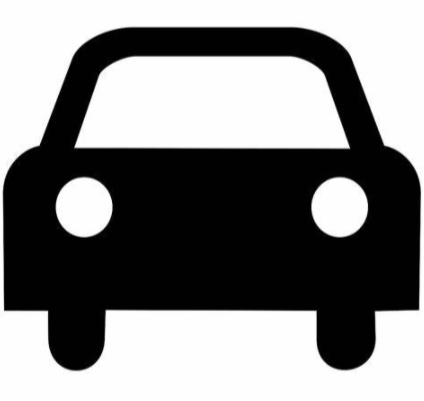 駐車禁止
NO PARKING
歩行者通路
作業中
この先
段差あり
この先
立入禁止
この先
関係者以外
立入禁止
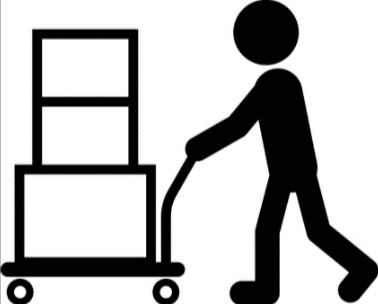 作業中
注意！！
速度落とせ
安全通路
安全通路
マスクの着用を
お願い致します。
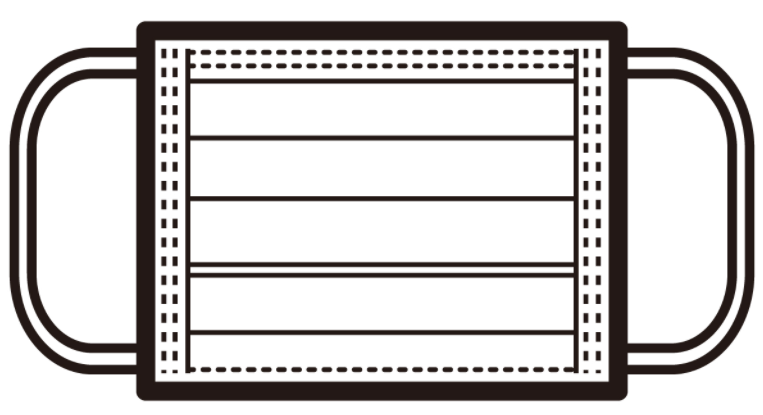 新型コロナウイルス感染
予防のためご理解と
ご協力をお願い致します。
新型コロナウイルス
感染症対策
一人ひとりが防ぐ！
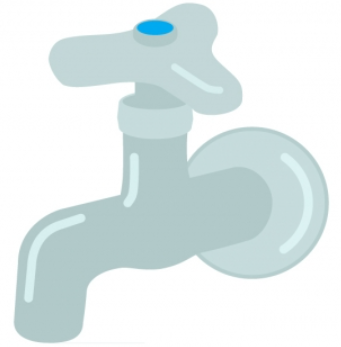 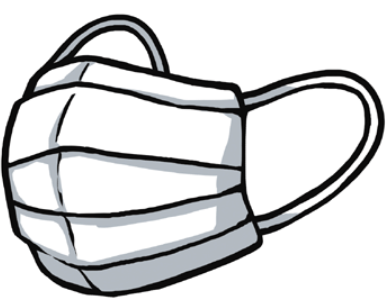 こまめな手洗いうがい
外出時はマスクを着用
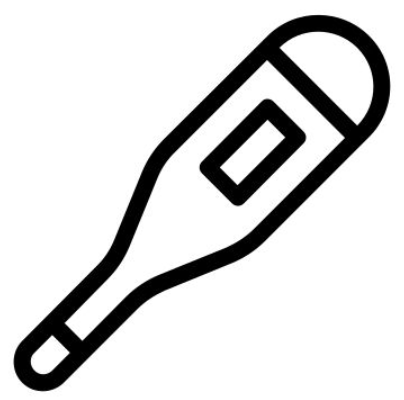 毎朝の検温の励行
コロナウイルス対策
手洗い
アルコール
消毒
徹底
工事中
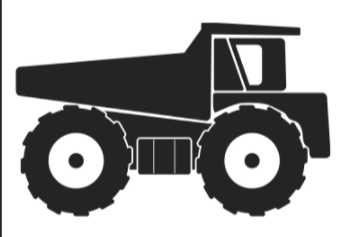 落雪注意
段差あり
注意
駐車禁止
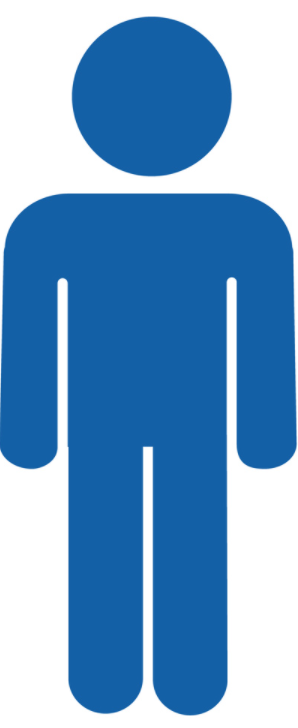 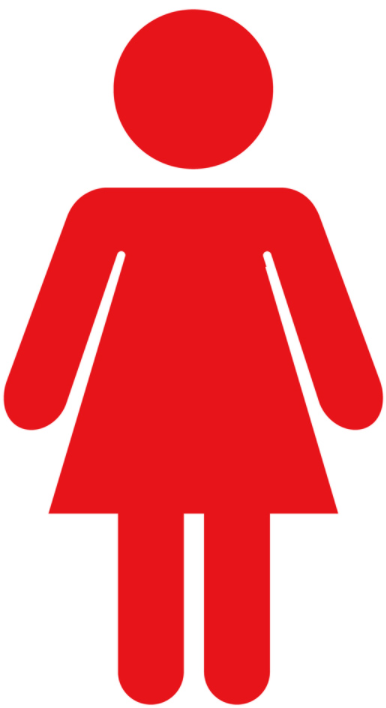 お手洗い
RESTROOM
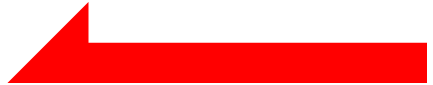 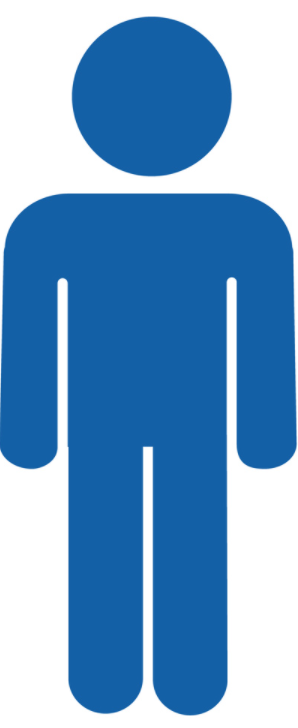 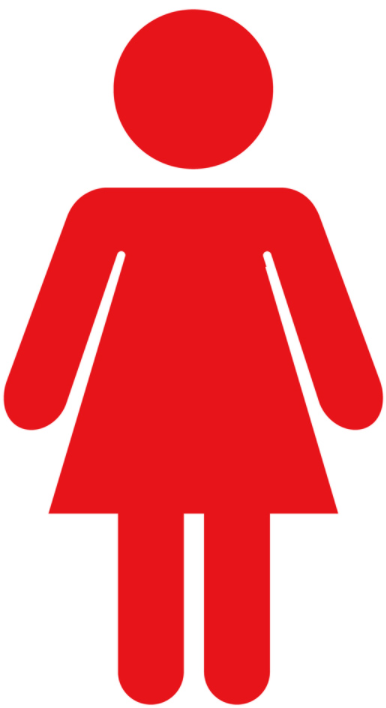 P
満車
P
お客様専用
P
空車
P
arking
P
arking
中央線
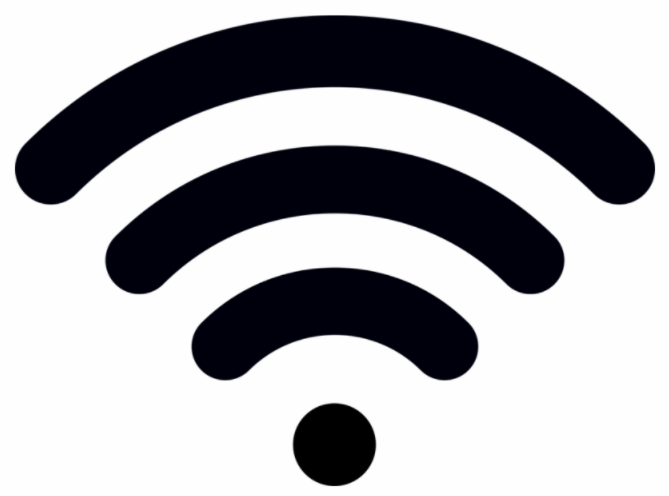 Wi-Fi
Free Spot
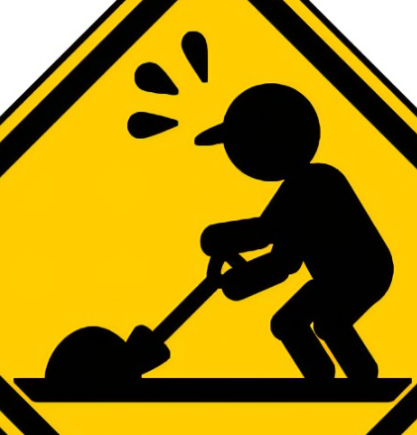 ご協力ください
この先
工事中